CAREERS IN THE INDUSTRY
Why do people eat out?
Celebrations, traveling, try different foods, don’t want to cook, socializing, enjoy the food, relaxing.
How many Americans eat out?
60% eat out at least once a week
45% eat out one-two times a week
18% eat out 3 or more times a week
Employment Opportunities
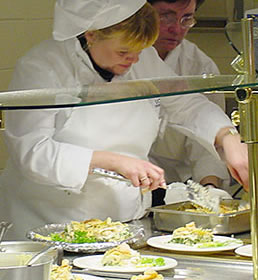 13 million people or 9% of the workforce are in food related jobs.
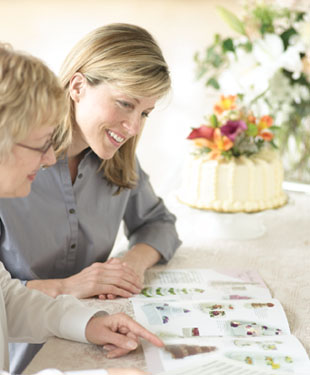 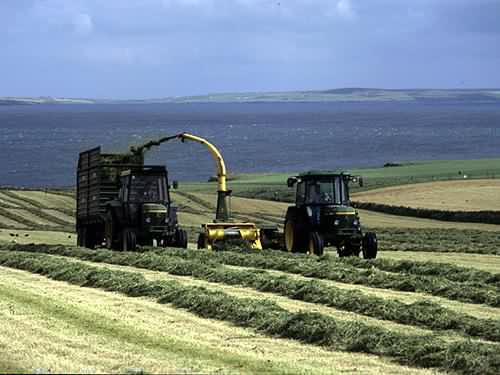 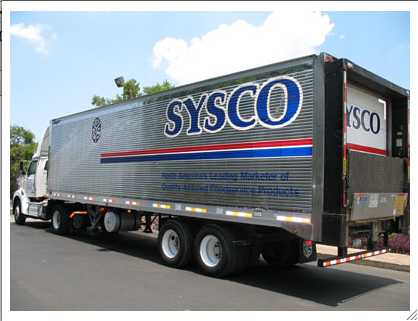 Restaurants
Corporate groups- multiple concepts
Chains- same concept
Franchise- let other purchase name and product
Independents
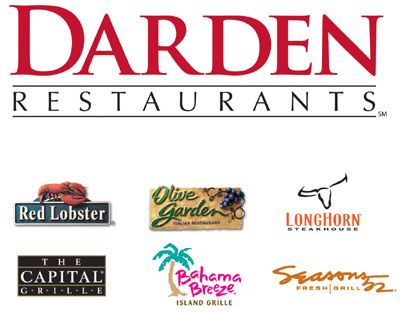 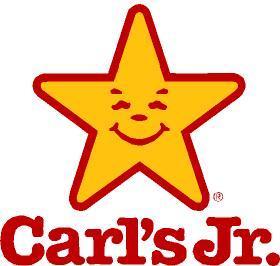 National and State Parks
Operated by the National Park Service.
Yellowstone, Glacier, Sequoia, Everglades, Yosemite, Grand Canyon.
Natural wonders, camping, hiking, boating, swimming.
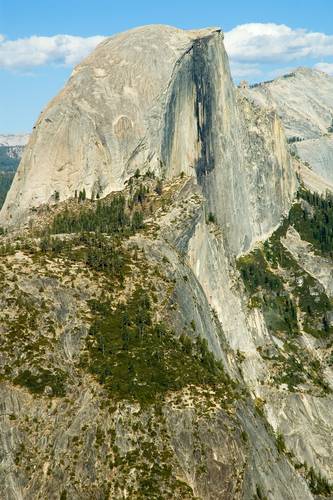 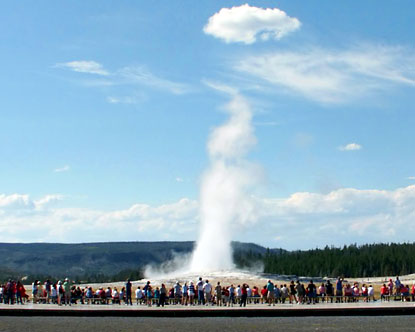 Theme Parks
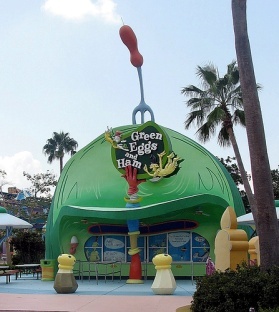 Exhibits, rides and other attractions.
Foodservice, lodging and transportation.
Sometimes national chains are in the park – McDonalds.
Fine Dining, Theme Restaurants
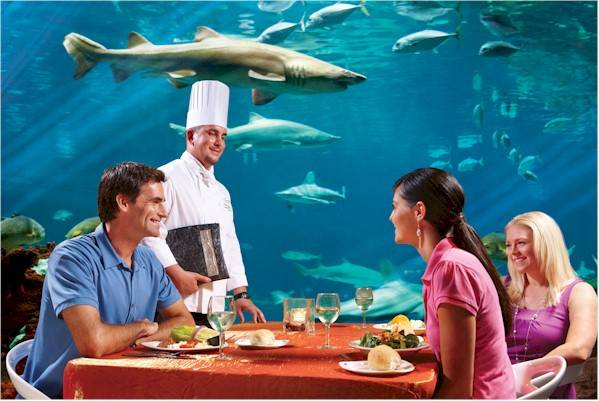 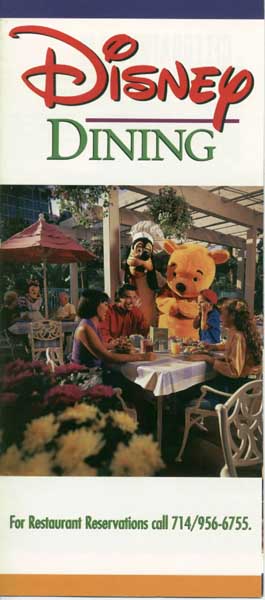 Shopping
Malls and outlet malls – quick serve food and casual dining.
Mall of America 80 + food establishments.
Department Stores – cafes or full service dining.
Discount Chains – Quick service food
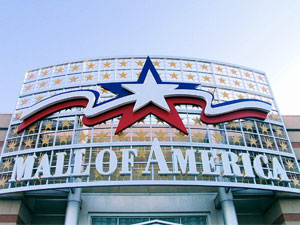 Monuments, Museums and Zoos
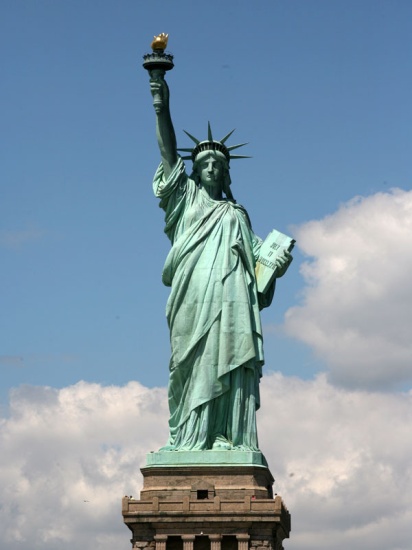 Monuments – concessions, restaurants
Museums – Fine dining, cafeterias
Zoos – variety of food service
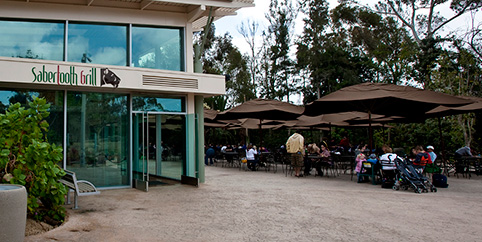 Other Career Opportunities
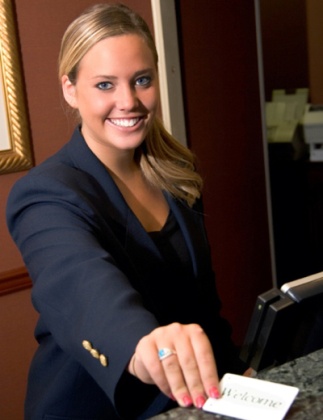 Health Services
Schools and Universities
Military
Corrections
Lodging
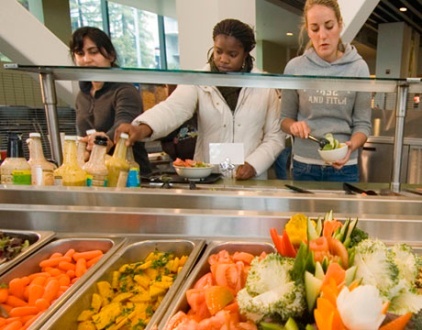 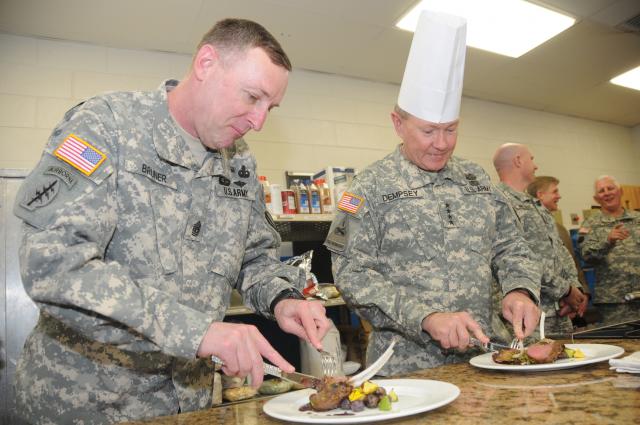 Foodservice Careers
Front-of-the-house
Back-of-the-house
Managers, assistant managers, banquet managers, maitre d’s, hostesses, bar staff, serving staff, busers.
Chefs, line cooks, pastry chefs, sous chef, dishwashers, menu planner, bookkeepers, dietitians.
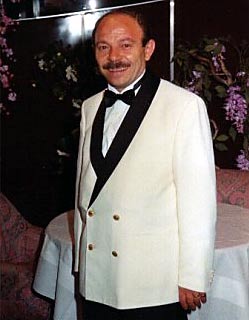 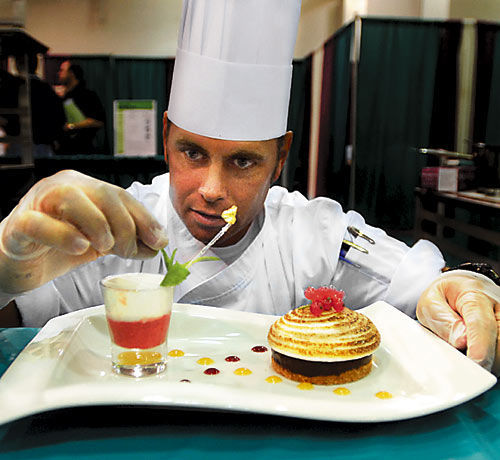 Careers we will explore
Executive Chef
Event Planner
Food Stylist
Pastry Chef
Dietitian
Food Scientist/product developer
Culinary Professionalism
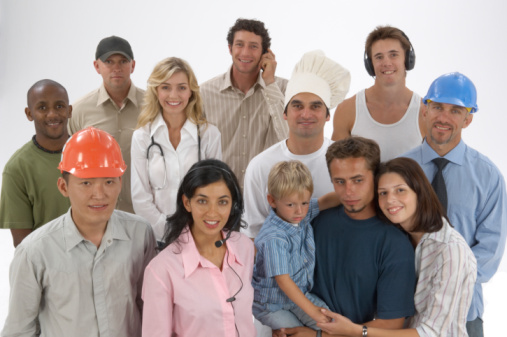 What is Professionalism?
To be professional is to be courteous, honest and responsible in your dealings with customers and co-workers.  
A professional’s responsibility is to themselves, to co workers, to the business and to the guest.
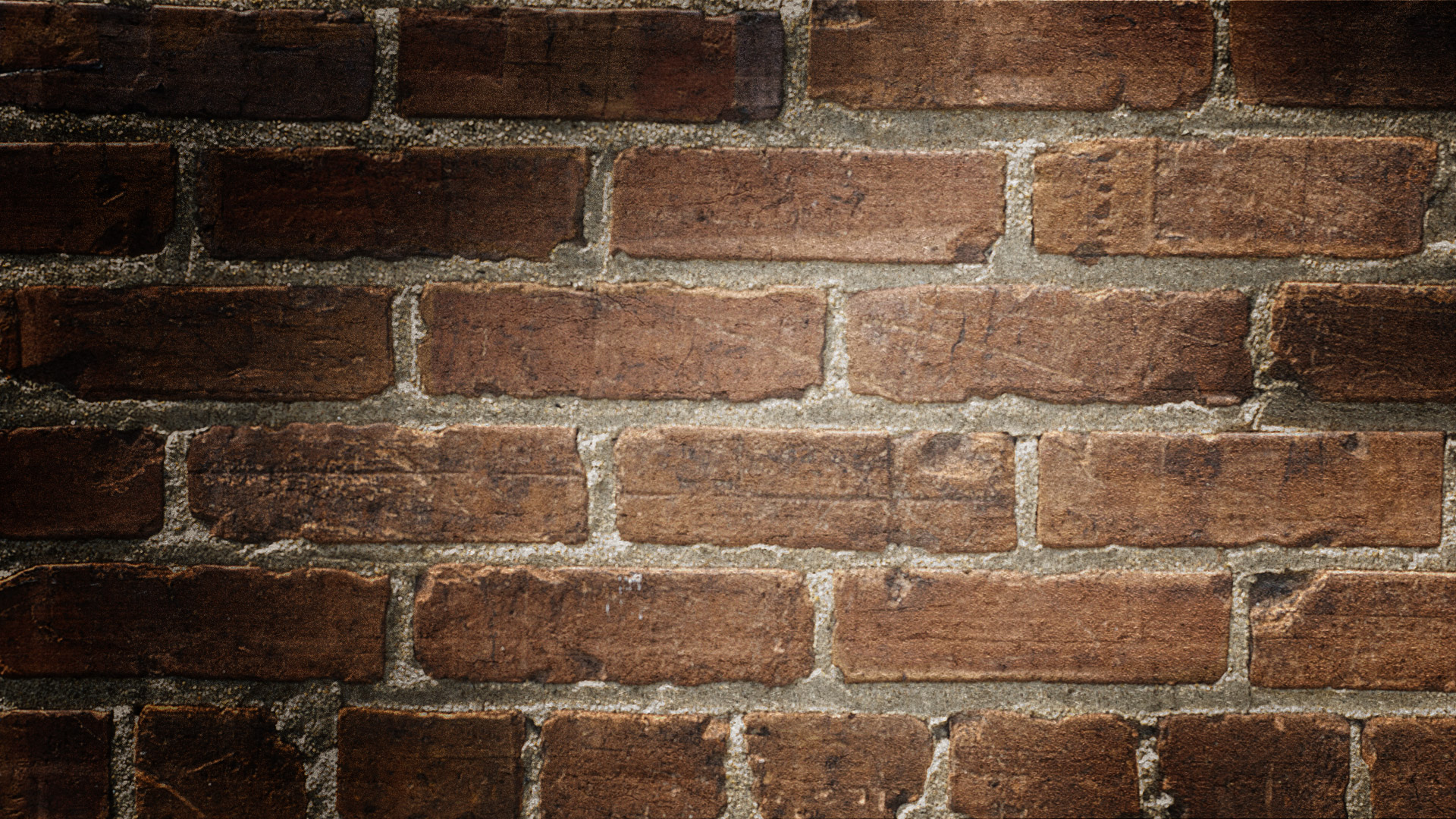 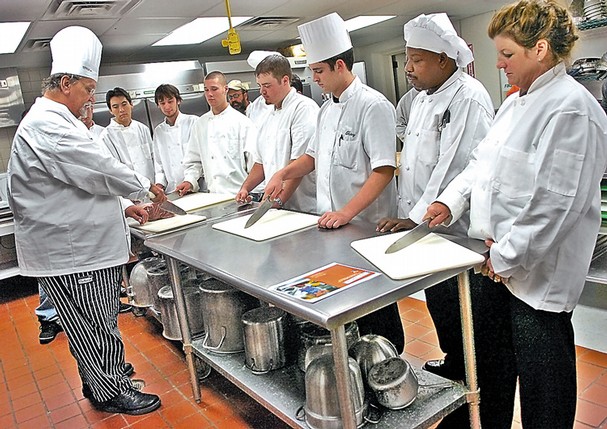 Applied Knowledge
Critical thinking
Applied academic skills – like math, science
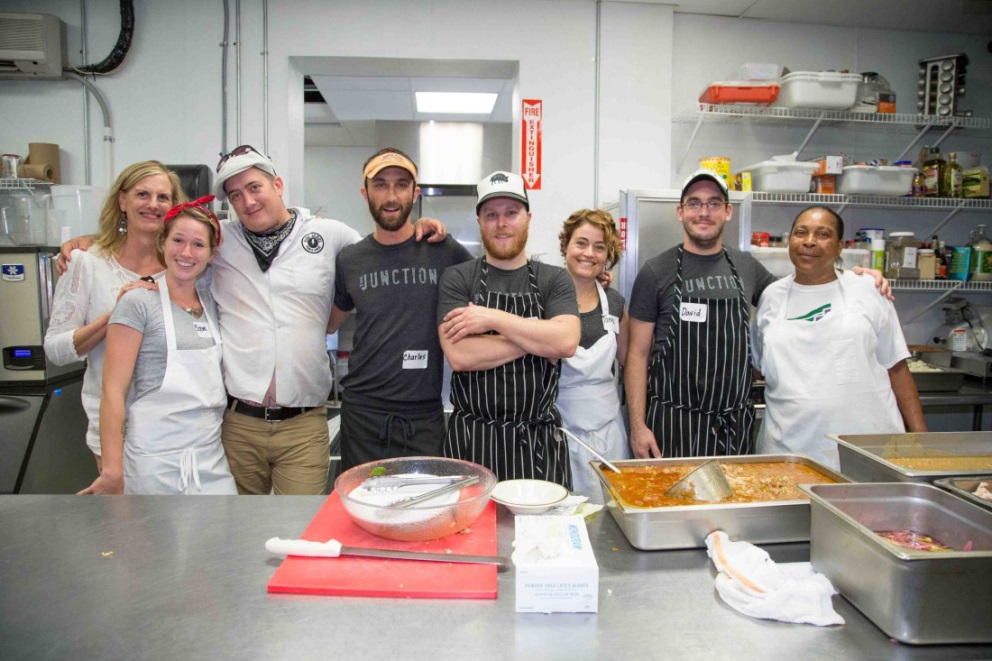 Effective Relationships
Interpersonal skills – teamwork, communication
Personal qualities – honesty, integrity, initiative, positive attitude, punctuality, pride, creativity, passion, accept constructive criticism
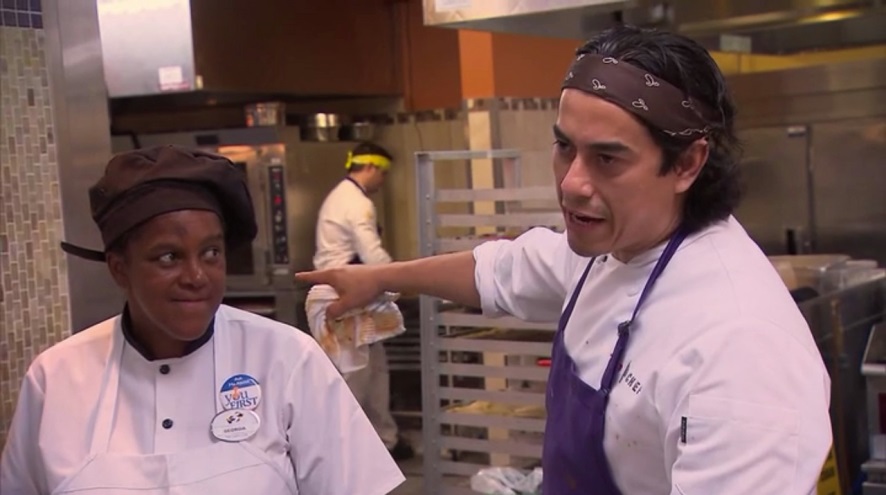 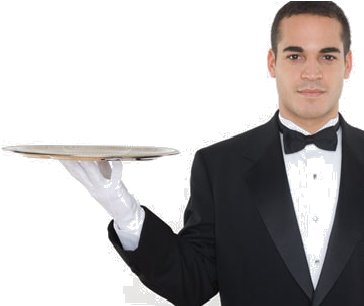 Workplace skills
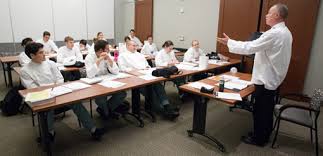 Technology use
Business sense
Continuing education and training
Tools for jobs
How to get a job…
Job application – most on line now
Job portfolio – really makes an impression
Resume – easy to read, bullets
Letter of request or cover letter – concise, might be online
Job interview – be on time, look good, body language, relax
Follow-up – Thank you, email or written note
Resume – you make one
1- Format, clean, sleek, pop of color
2- Make the top count, they look at it for 3 seconds to see if you matter
3- Promote your brand, qualification summary 
4- Emphasize key skills
5- Highlight achievements
6- Work experience but weave a story
7- Control the time line, don’t go too far back

http://time.com/money/4621066/free-resume-word-template-2017/